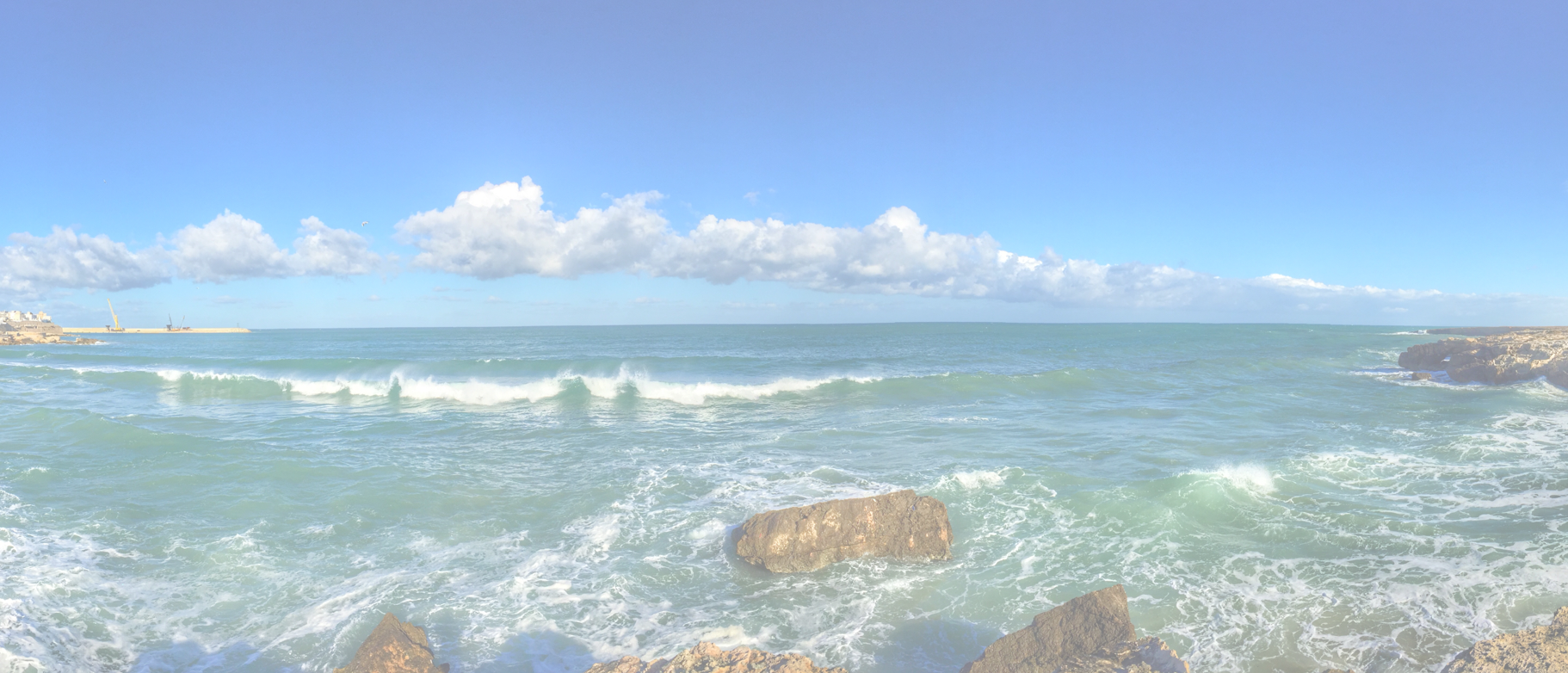 Waarde Propositie <onderwerp>
5-8-2021
Hans Rood
1
Waarde Propositie <onderwerp>
Voor
[klant segment]
Lering: 

Wij namen aan dat
…
gebaseeerd op … 
wij… 

Later leerden wij dat..
Vandaar dat wij …
Wie
[uitspraak van behoefte of kans]
Onze
[naam van product of dienst]
Is
[product categorie]
Die
[beschrijving voordeel]
https://www.redharbour.nl/Value-Proposition-NL/
5-8-2021
Hans Rood
2
[Speaker Notes: describe and update your persona canvas What has changed based on the learnings?]